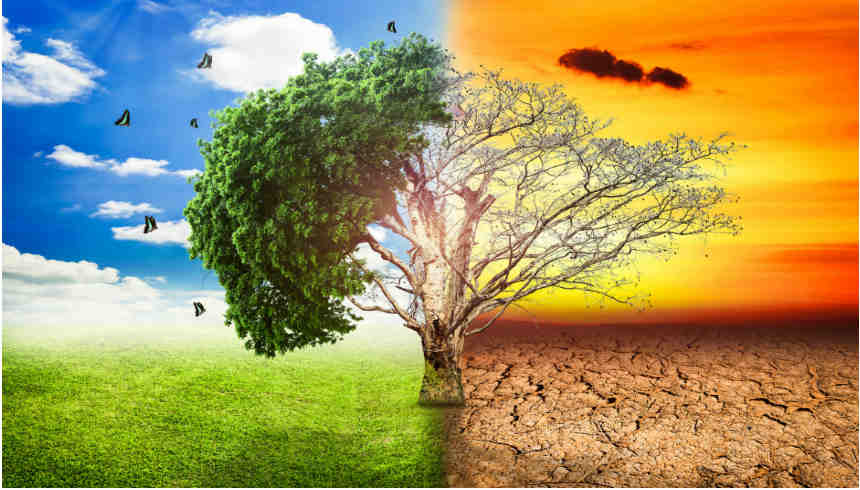 CLIMATE CHANGE
           GREEN HOUSE EFFECT AND GLOBAL WARMING
CLIMATE CHANGE
Climate change refers to significant, long-term changes in the global climate.
Climate change 
encompasses not only rising average temperatures but also extreme weather events, shifting wildlife populations and habitats, rising seas, and a range of other impacts.
The global climate is the connected system of sun, earth and oceans, wind, rain and snow, forests, deserts, and everything people do, too
All of these changes are emerging as humans continue to add heat-trapping greenhouse gases to the atmosphere.
THE EARTH CLIMATE IN THE PAST
In order to fully understand what is happening in our climate system today, it is important to look at what Earth’s climate was like in the past.
Today, we are able to make observations about our climate using a variety of tools and instruments, such as thermometers or satellites. These tools were obviously not at our disposal thousands of years ago
Scientists today are able to use a variety of sources of proxy data to help reconstruct the climate in the distant past.
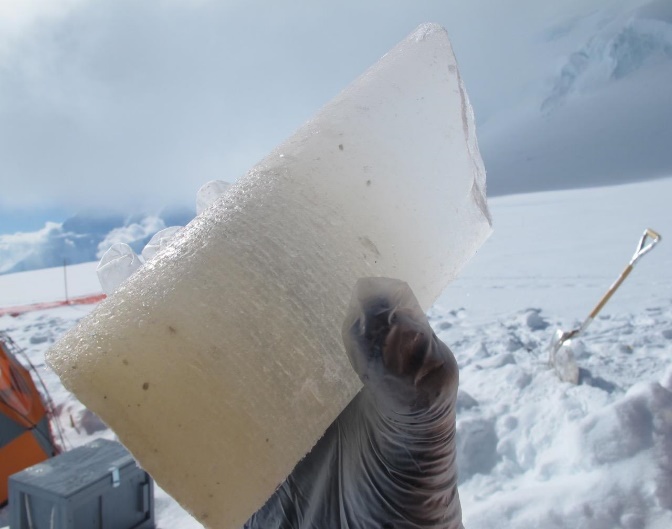 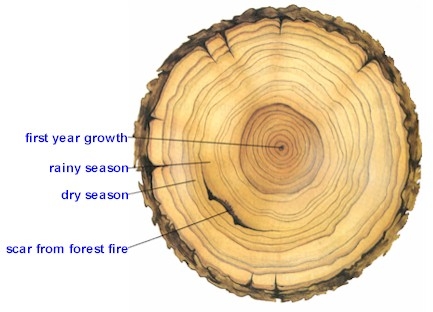 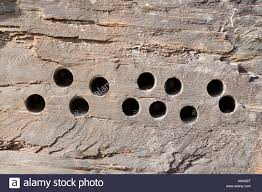 CAUSES OF CLIMATE CHANGE
Changes in the reflectivity of Earth’s atmosphere and surface
Changes in the greenhouse effect, which affects the amount of heat retained by Earth’s atmosphere
Variations in the sun's energy reaching Earth
IMPACT OF CLIMATE CHANGE
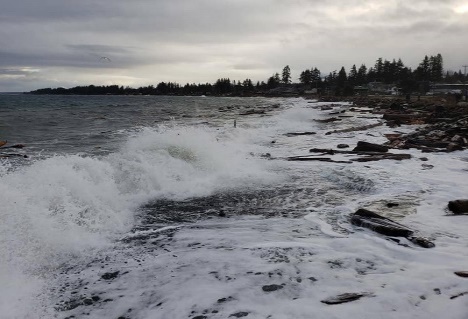 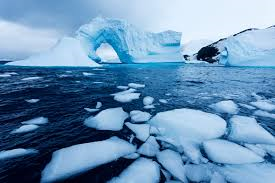 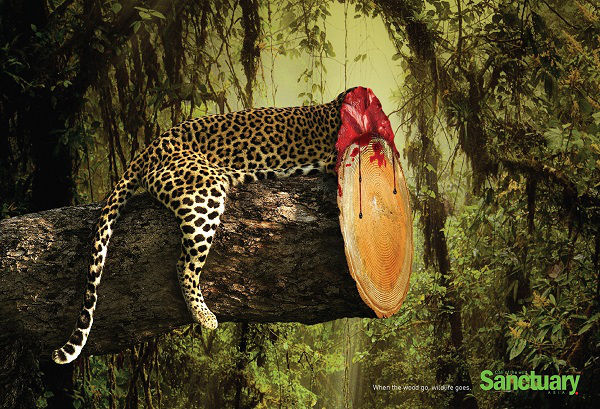 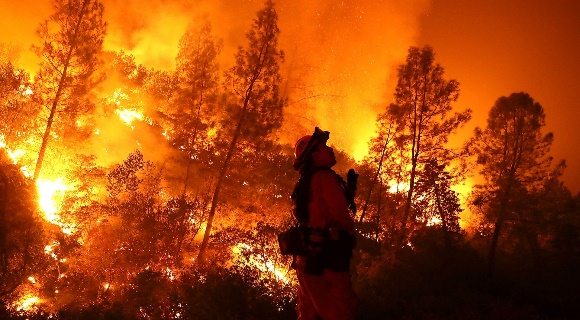 IMPACTS OF CLIMATE CHANGE
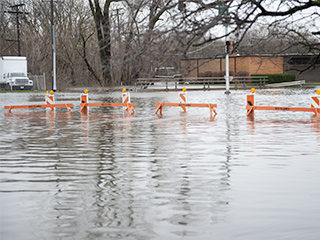 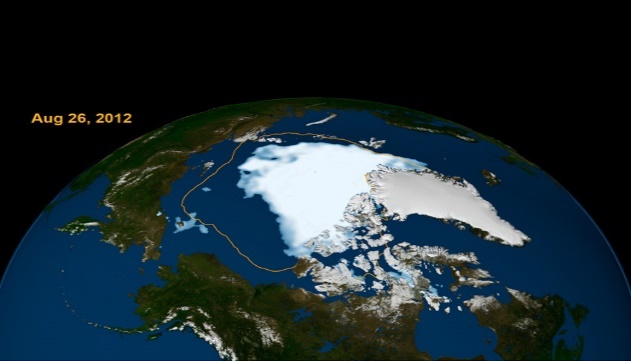 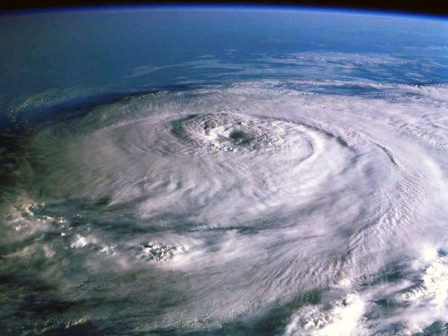 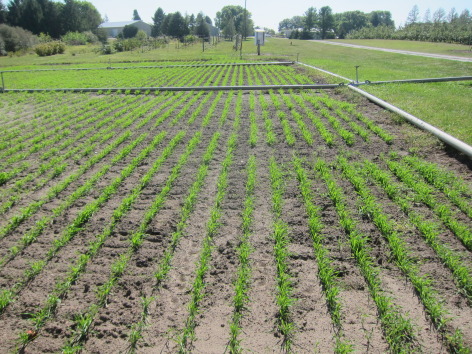 GREEN HOUSE EFFECT
But in the last century or so, humans have been interfering with the energy balance of the planet, mainly through the burning of fossil fuels that give off additional carbon dioxide into the air.
The greenhouse effect is the way in which heat is trapped close to the surface of the Earth by “greenhouse gases.” These heat-trapping gases can be thought of as a blanket wrapped around the Earth, which keeps it toastier than it would be without them. Greenhouse gases include carbon dioxide, methane and nitrous oxides.
Earth is sometimes called the “Goldilocks” planet – it’s not too hot, not too cold,     and the conditions are just right to allow life, including us, to flourish. Part of what makes Earth so amenable is the naturally-arising greenhouse effect, which keeps the planet at a friendly 15 °C (59 °F) on average
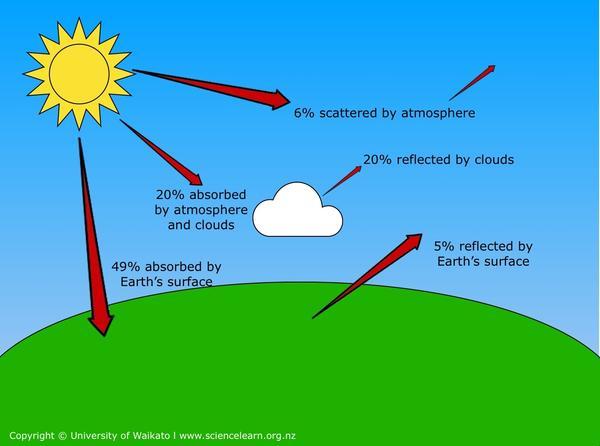 GREEN HOUSE EFFECT
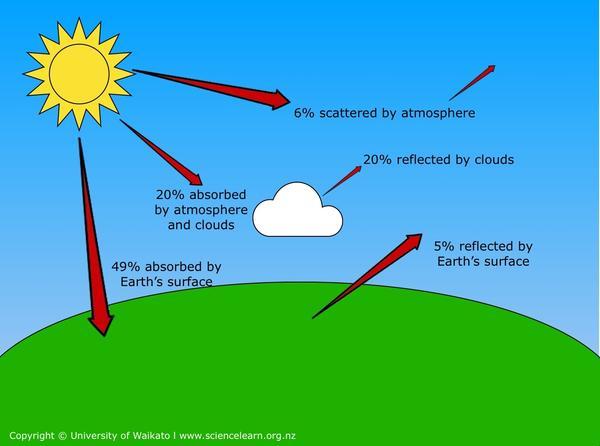 Solar energy absorbed at Earth’s surface is radiated back into the atmosphere as heat. As the heat makes its way through the atmosphere and back out to space, greenhouse gases absorb much of it. Greenhouse gases are more complex than other gas molecules in the atmosphere, with a structure that can absorb heat. They radiate the heat back to the Earth's surface, to another greenhouse gas molecule, or out to space.
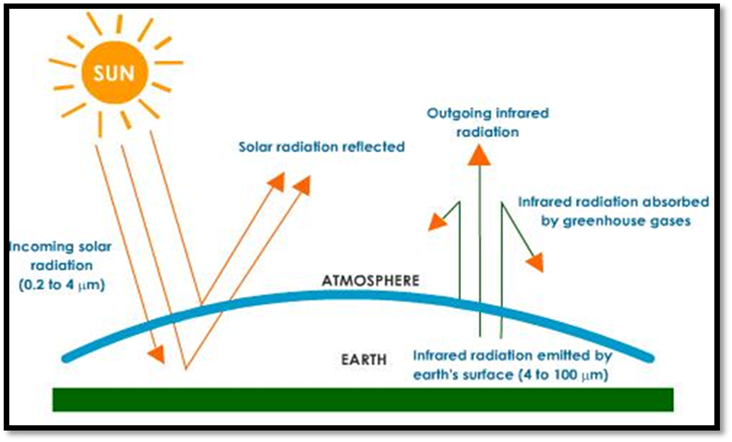 GREEN HOUSE GASES
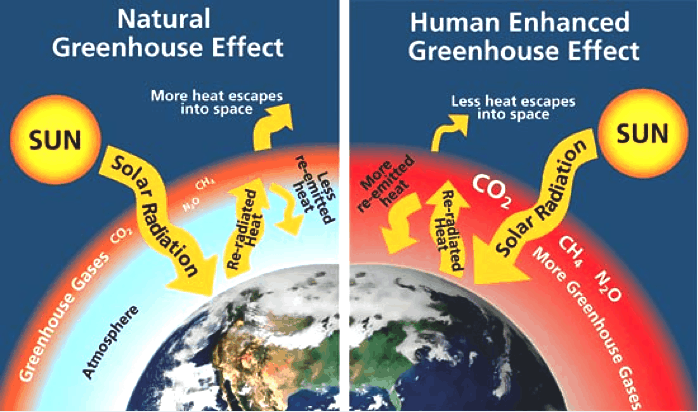 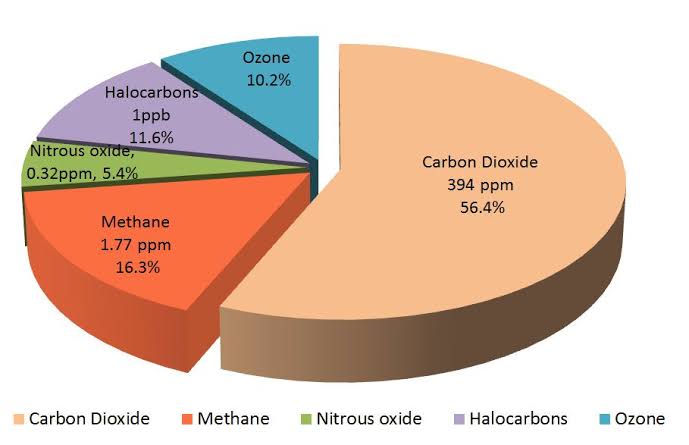 The major ones are carbon dioxide, water vapor, methane, and nitrous oxide.
These gas molecules all are made of three or more atoms. The atoms are held together loosely enough that they vibrate when they absorb heat. Eventually, the vibrating molecules release the radiation, which will likely be absorbed by another greenhouse gas molecule. This process keeps heat near the Earth’s surface
CARBON DIOXIDE
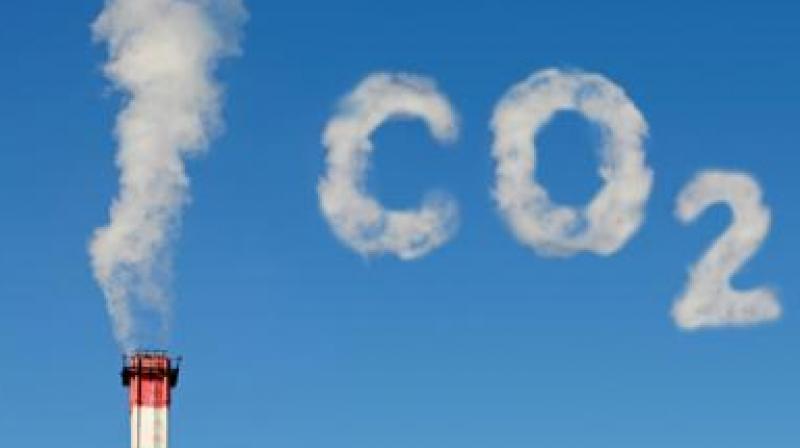 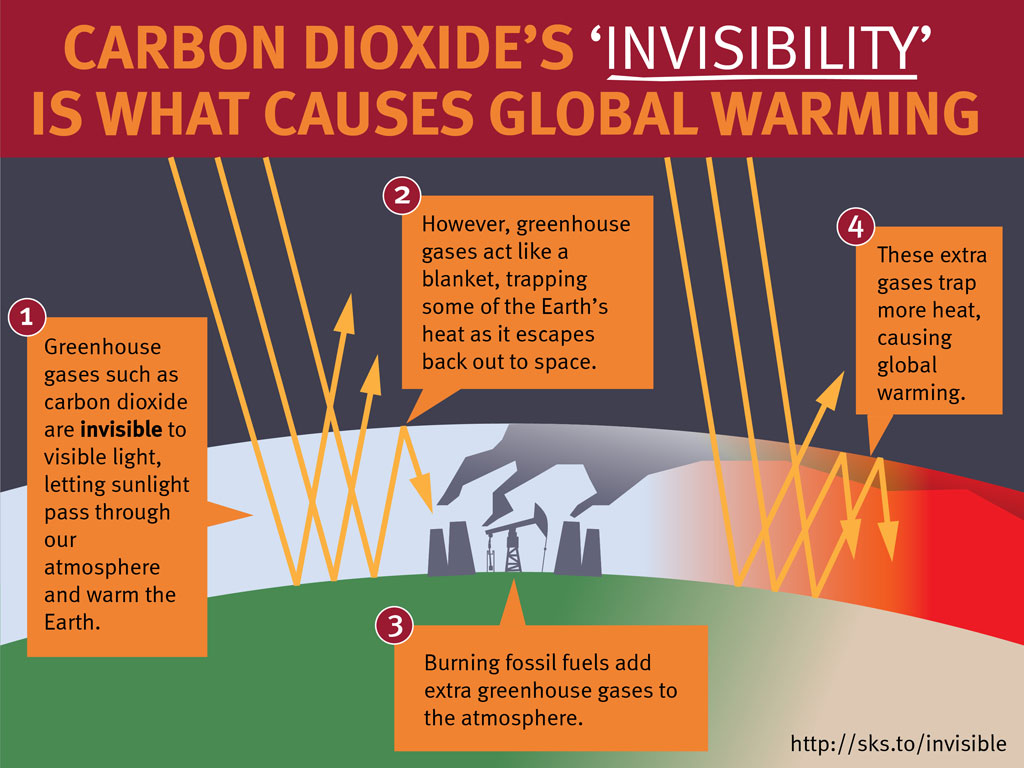 Made of one carbon atom and two oxygen atoms, carbon dioxide molecules make up a small fraction of the atmosphere, but have a large effect on climate.
The amount is growing as burning fossil fuels releases carbon dioxide into the atmosphere
METHANE
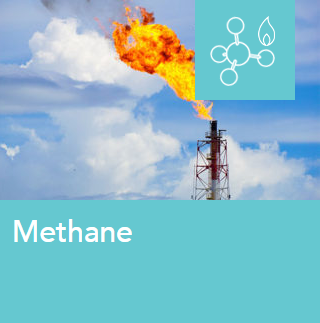 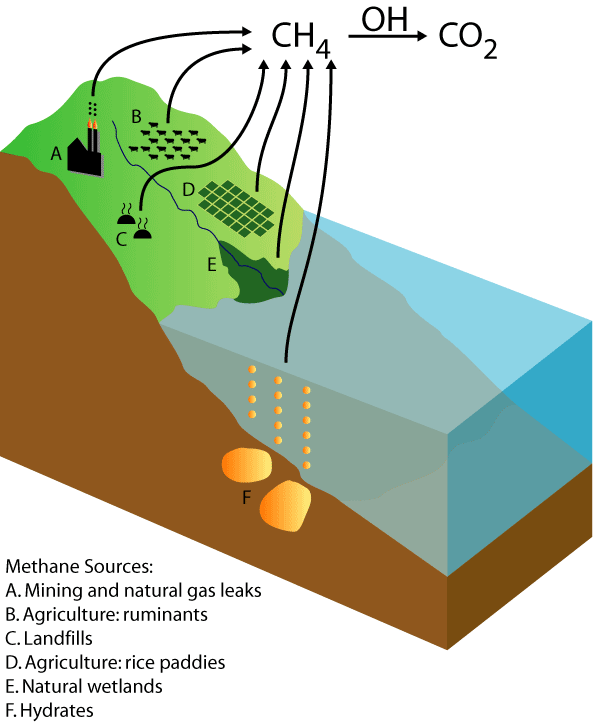 A powerful greenhouse gas, able to absorb far more heat than carbon dioxide, methane is made of one carbon and four hydrogen atoms.
It is found in very small quantities in the atmosphere but is able to make a big impact on warming. Methane gas is also used as a fuel. When burned, it releases carbon dioxide greenhouse gas into the atmosphere.
NITROUS OXIDE
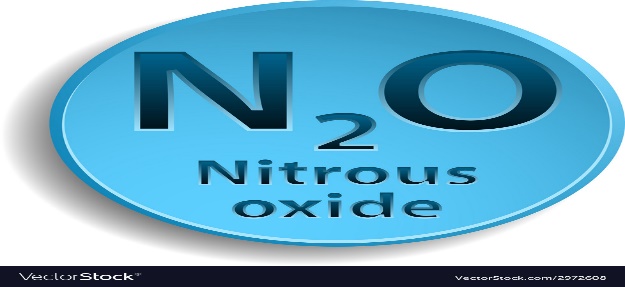 It generates roughly 5% of the human induced greenhouse effect. 
This gas is a by-product of microbial activity in the soil (and is obviously to the nitrogen cycle), and therefore also has natural sources, mostly humid zones
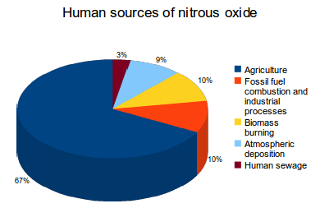 The human part comes from
•the use of fertilizers in agriculture,
•some chemical industries (no surprise: nitric acid production is among them).
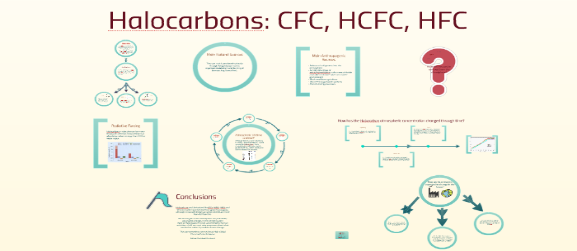 HALOCARBONS
generates a little over 10% of the human induced greenhouse effect (no natural sources).
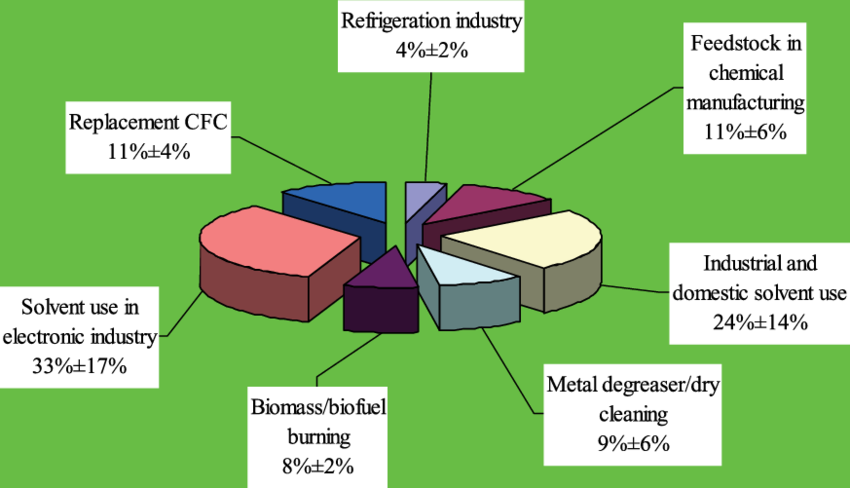 These gases are used :
•as fluids for filling fridges). Emissions then happen because of leaks during use (almost any cold device leaks at least a little) or when dumped.
•as propellants in sprays
OZONE
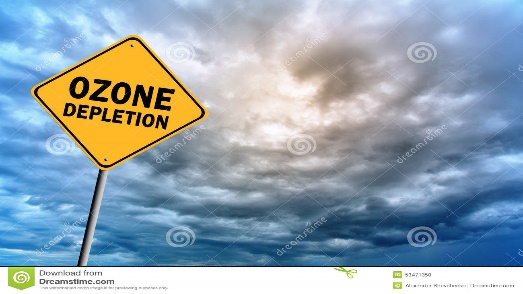 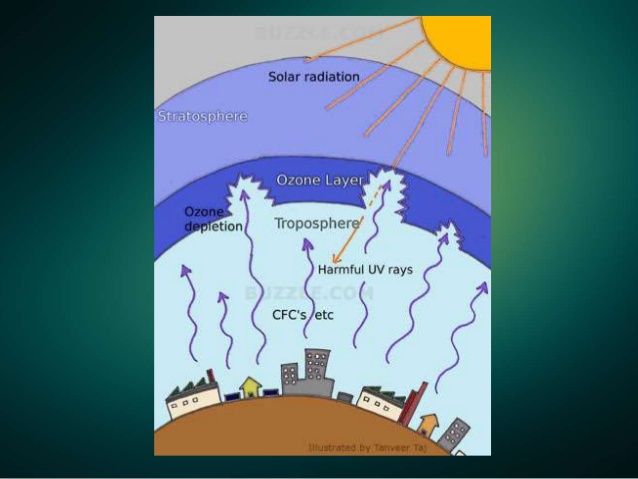 (O3) generates roughly 10% of the human induced greenhouse effect.
 Ozone is a variant of the “regular” oxygen molecule (it has 3 atoms of oxygen instead of 2 for the “regular” oxygen gas) and is naturally present in the atmosphere.
The tropospheric ozone is a classical component of air pollution, and indirectly comes from hydrocarbon combustion. The contribution coming from tropospheric ozone is mostly a consequence of road and air transportation.
GLOBAL WARMING
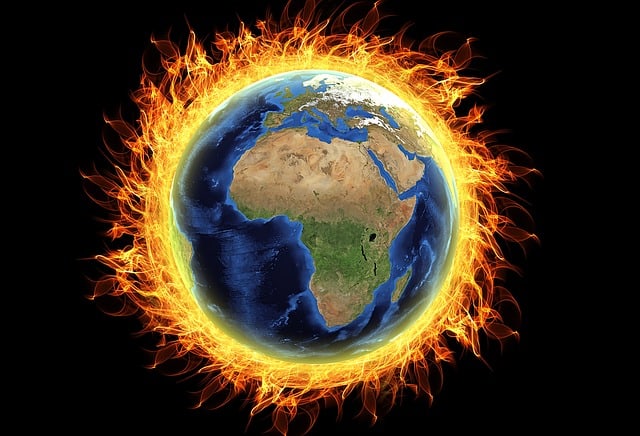 So much heat is being kept inside greenhouse earth that the temperature of the earth is going up faster than at any previous time in history.
Global warming is the slow increase in the average temperature of the earth’s atmosphere because an increased amount of the energy (heat) striking the earth from the sun is being trapped in the atmosphere and not radiated out into space.
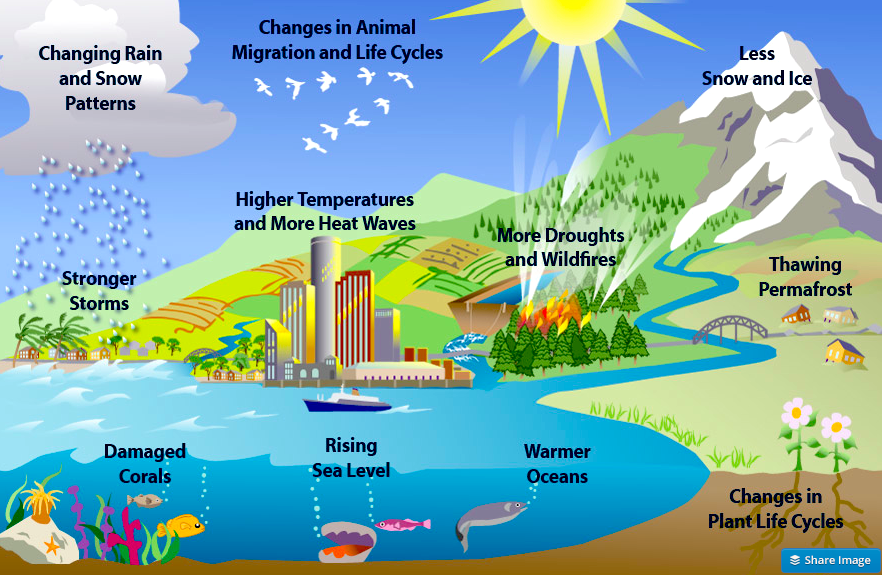 HOW DOES GLOBAL WARMING DRIVE CLIMATE CHANGE?
Heat is energy and when you add energy to any system changes occur.
Much of the world is covered with ocean which heats up. When the ocean heats up, more water evaporates into clouds.
Where storms like hurricanes and typhoons are forming, the result is more energy-intensive storms. A warmer atmosphere makes glaciers and mountain snow packs, the Polar ice cap, and the great ice shield jutting off of Antarctica melt raising sea levels. Changes in temperature change the great patterns of wind. making drought and unpredictable weather more common.
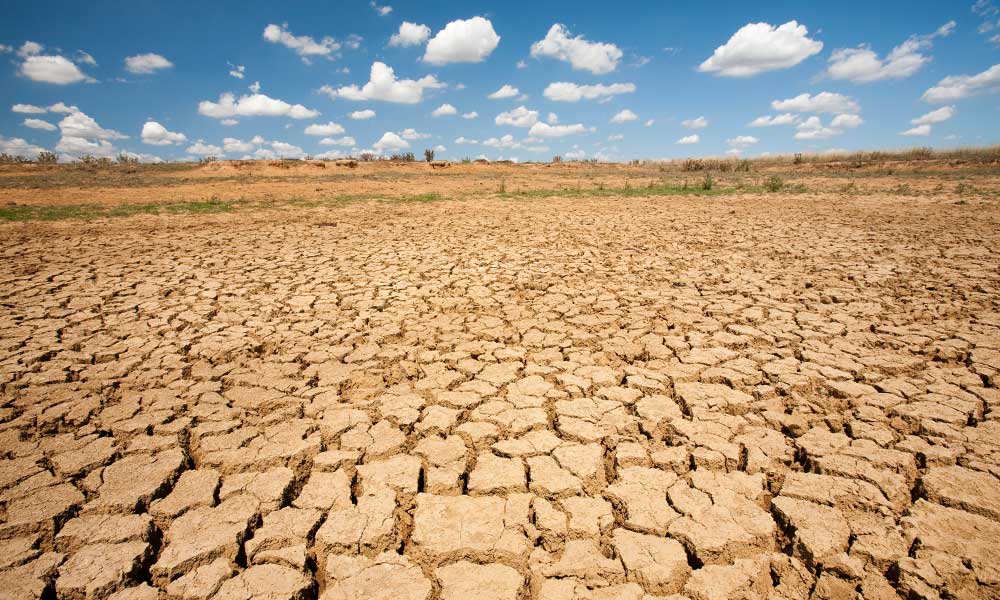 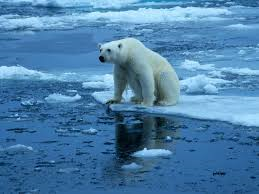 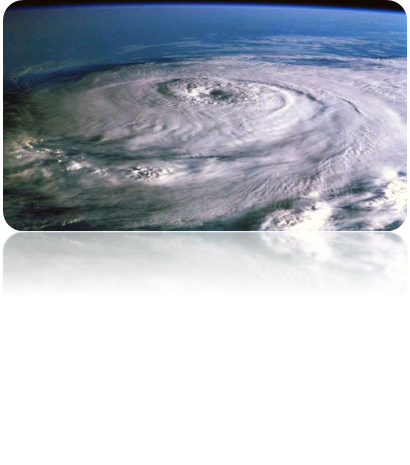 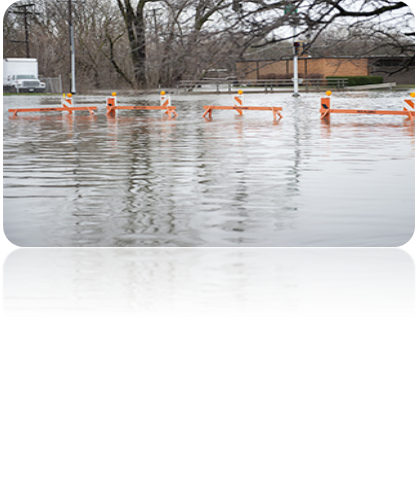 CAUSES OF GLOBAL WARMING
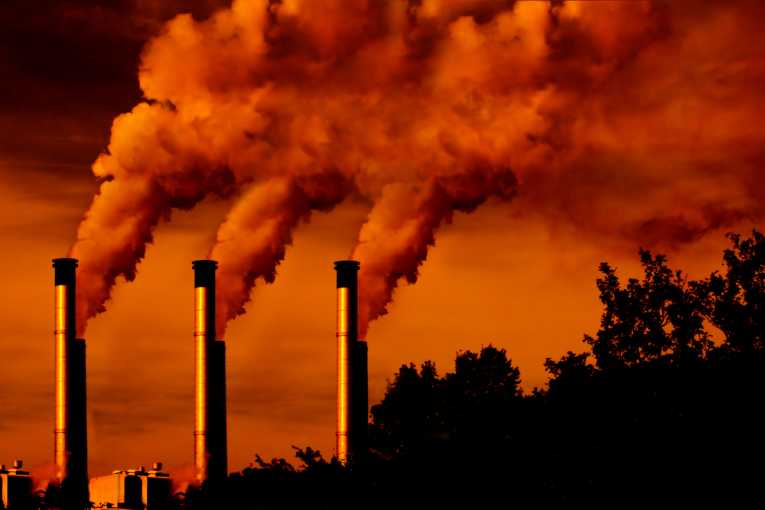 The buildup of carbon dioxide in the atmosphere, mainly from your fossil fuel emissions, is the most significant human cause of global warming.
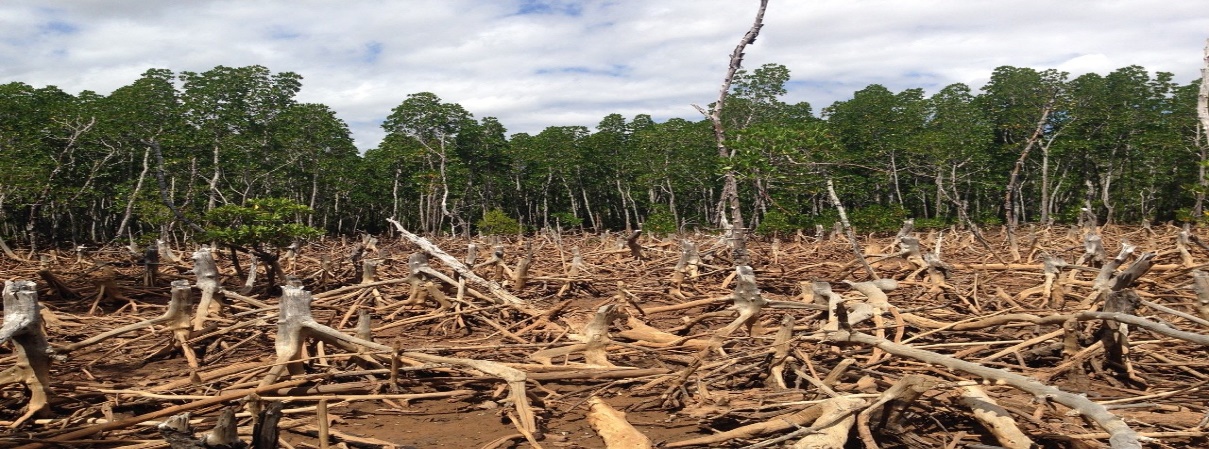 Deforestation increases the severity of global warming
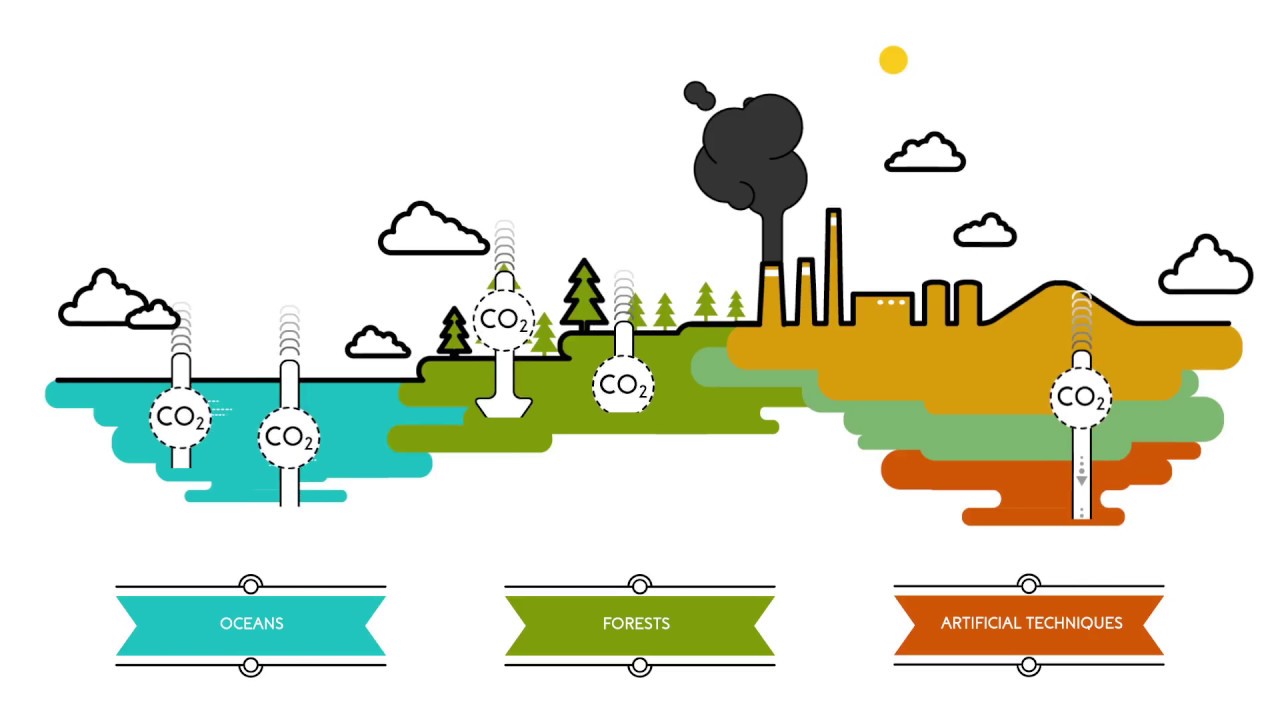 A "carbon sink" is a natural system that stores carbon over thousands of years. Such sinks include peat bogs and the arctic tundra. But if these sinks destabilize, that carbon will be released, possibly causing an unstoppable warming of the Earth
HOW TO SOLVE GLOBAL WARMING?
'the Earth will heal itself,'
"So, yes, the Earth will heal itself, but not in time for our cultural institutions to be preserved as they are. Therefore, in our own self-interests, we must act in one way or another to deal with the changes in climate we are causing."
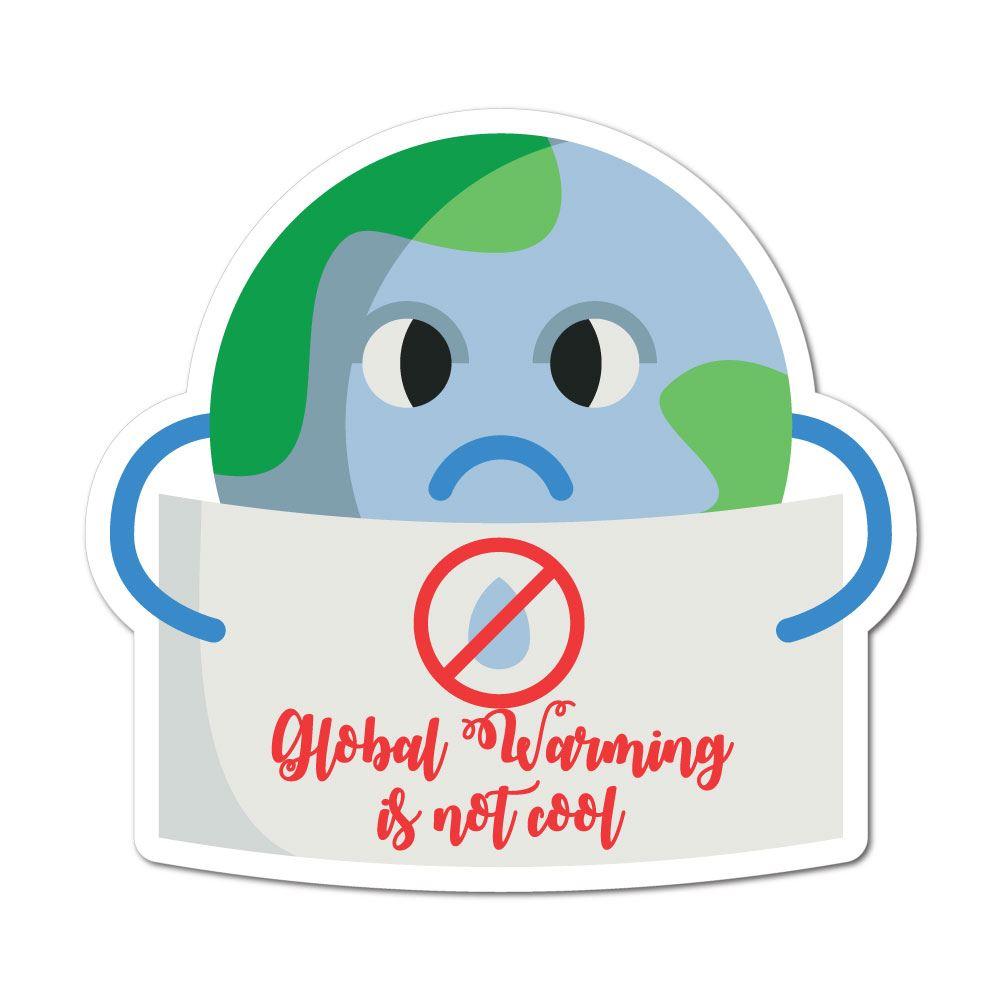 SOLUTION AND STEPS
To avoid the worst consequences of climate change, we’ll need to reach “net zero” carbon emissions by 2050 or sooner. Net zero means that, on balance, no more carbon is dumped into the atmosphere than is taken out. To achieve net zero emissions, we need a massive transformation in how we produce and consume electricity.
stop deforestation
climate-friendly agricultural system.
better transportation system.
planning for water scarcity, to building more resilient cities and communities
significant federal policy
THANK YOU!
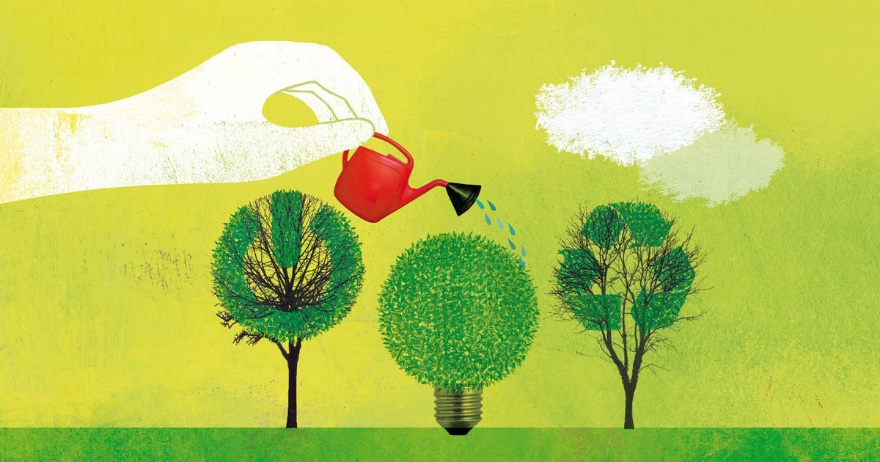 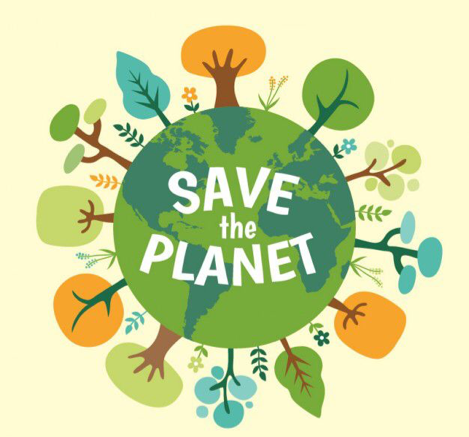